Fig. 2 Photomicrographs of TH-, DYN-, and ERα-immunoreactivity in the ewe PMH. A and B) TH-ir cells and fibers at ...
Biol Reprod, Volume 70, Issue 6, 1 June 2004, Pages 1768–1775, https://doi.org/10.1095/biolreprod.103.024182
The content of this slide may be subject to copyright: please see the slide notes for details.
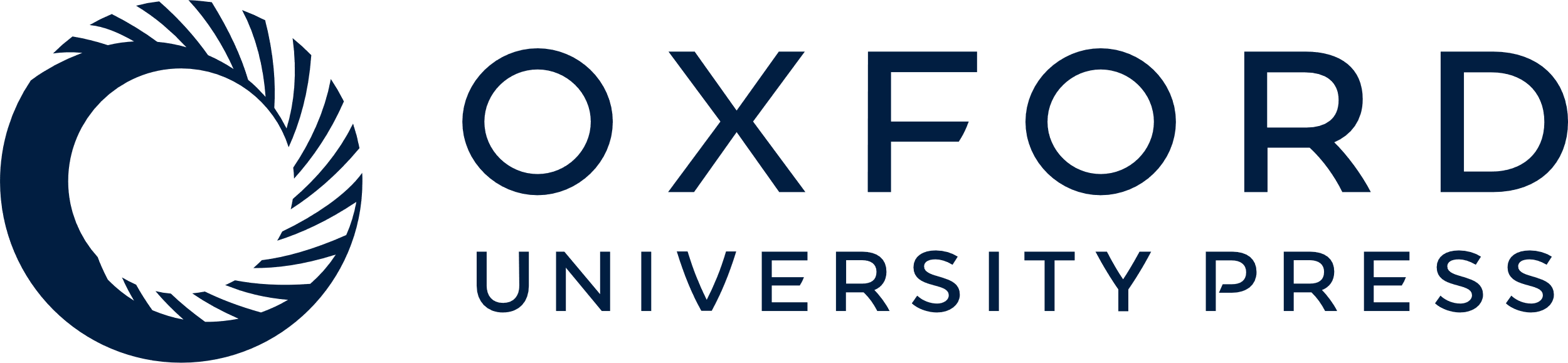 [Speaker Notes: Fig. 2 Photomicrographs of TH-, DYN-, and ERα-immunoreactivity in the ewe PMH. A and B) TH-ir cells and fibers at low magnification (×5; A) and higher magnification (×20; B) in the cARC. C and D) DYN-ir cells and fibers at low magnification (×5; C) and at higher magnification (×20; D) in the cARC. The arrow in D indicates an example of a DYN-ir fiber in close apposition to a DYN-ir cell body. E and F) ERα-ir cells at low magnification (×5; E) and higher magnification (×20; F) in the cARC. fx, Fornix; MR, mammillary recess. Bar = 200 μm (A, C, and E) and 20 μm (B, D, and F)


Unless provided in the caption above, the following copyright applies to the content of this slide: © 2004 by the Society for the Study of Reproduction, Inc.]